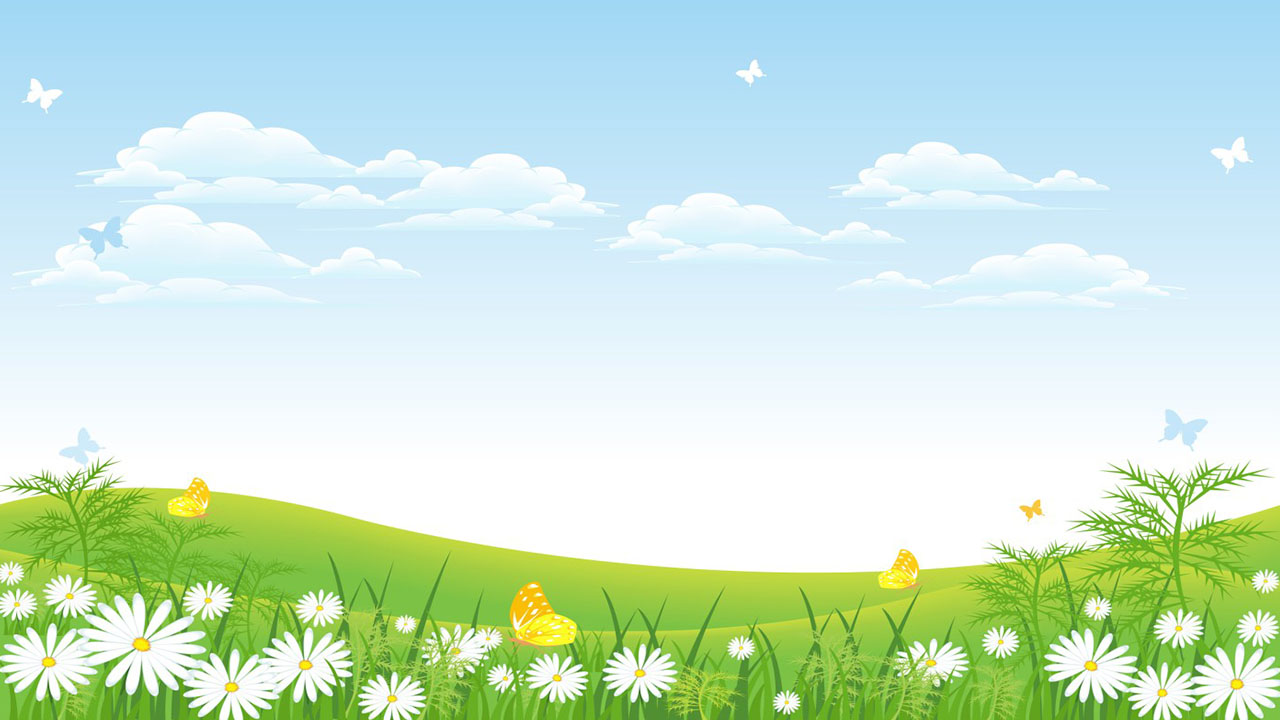 THỰC ĐƠN TỪ 05/9/2024 ĐẾN 06/9/2024